コンパクトドームカメラ
システム設計資料
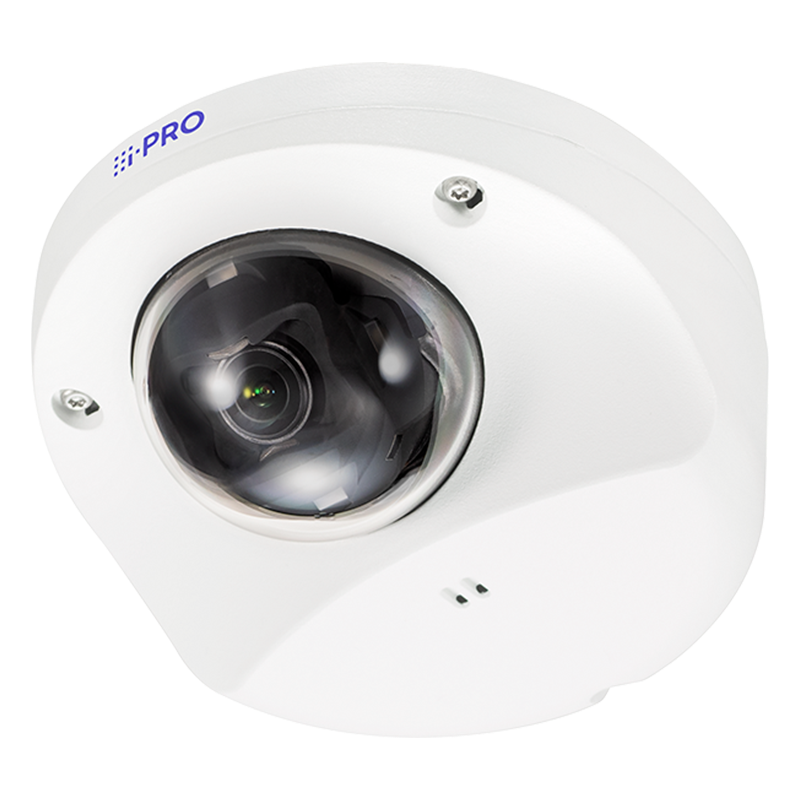 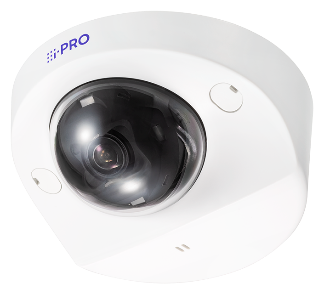 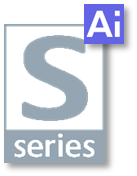 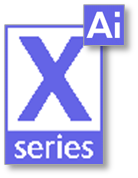 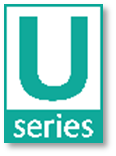 Ver 1.00
2023年 10月
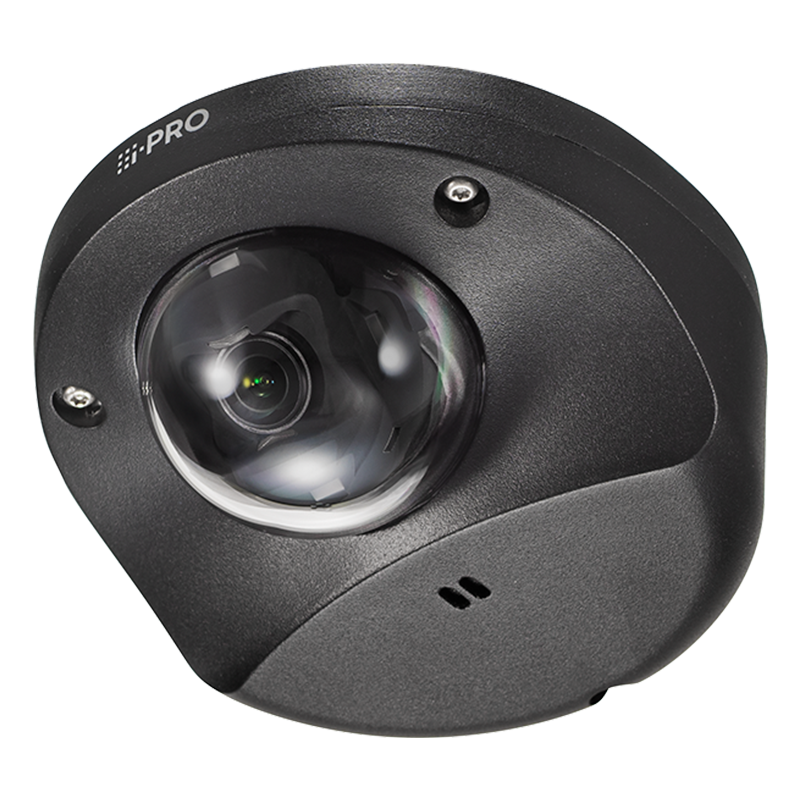 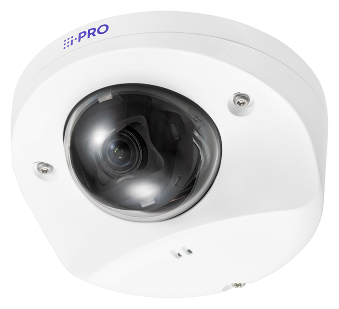 ０．はじめに
本書の位置づけとその他情報の参照先
本書は、SE各位がシステムを設計・導入・設定するための情報を記載したものになります。
本書に未掲載の情報については、以下をご参照ください。
①商品仕様/機能の概要説明：商品説明資料
②商品の仕様・設定・操作の詳細説明（カタログ・Webガイド ・ユーザーマニュアル）については以下の「ダウンロード一覧」ページの該当機種選択して参照してください。
「ホーム」＞「セキュリティ」＞「ダウンロード一覧」：
https://i-pro.com/products_and_solutions/ja/surveillance/documentation-database
＊Webガイド、ユーザーマニュアルは「商品マニュアル」からダウンロード可能です。
【固定ドームの例】
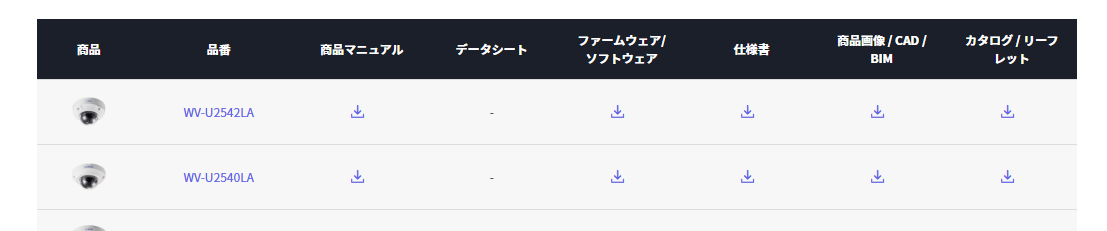 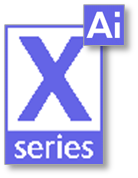 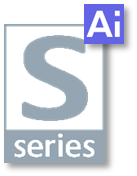 ラインナップ一覧
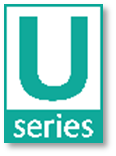 目次
設計・導入
1-1．従来モデルとのスペック比較
1-2．撮像モードでの制限事項
1-3．配信性能について
1-4．対応AIアプリケーション
1-5．SDT（システムデザインツール）でのシステム設計
施工・調整
2-1．取扱説明書（設置編）へのアクセス方法
2-2．開梱・同梱物の確認
2-3．microSD メモリーカードについて
2-4．設置について
設定
3-1．IP簡単設定ツールについて
3-2．初期設定 ３ステップについて
3-3．画像回転設定について
3-4． iCT（i-PRO 設定ツール）での設定
3-5．工場初期化の手順
【参考】新旧モデルの画角差について
１．設計・導入
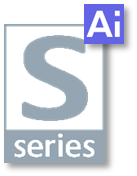 1-1. 従来モデルとのスペック比較（屋内モデル）
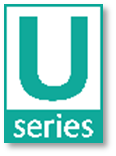 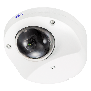 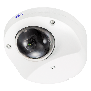 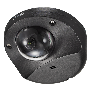 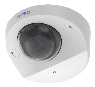 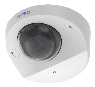 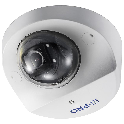 *1：超解像度技術を使用した解像度
＊基本、太文字は変更点。（青字：良化点　　赤字：劣化点）
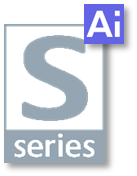 1-1. 従来モデルとのスペック比較（屋外モデル）
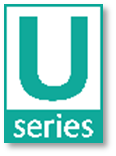 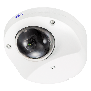 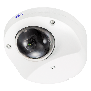 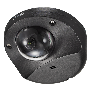 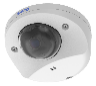 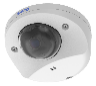 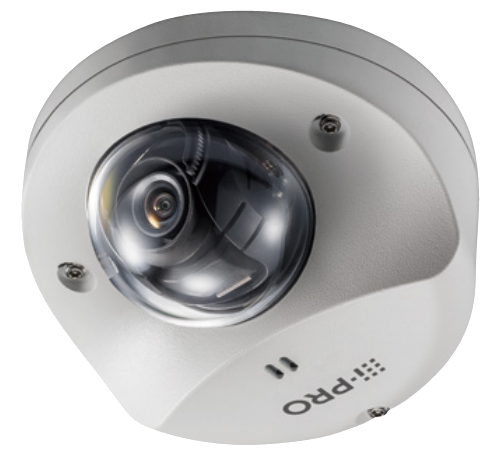 *1：超解像度技術を使用した解像度
＊基本、太文字は変更点。（青字：良化点　　赤字：劣化点）
1-1. 従来モデルとのスペック比較（屋外 車載モデル）
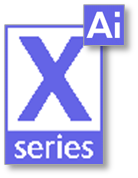 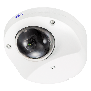 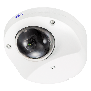 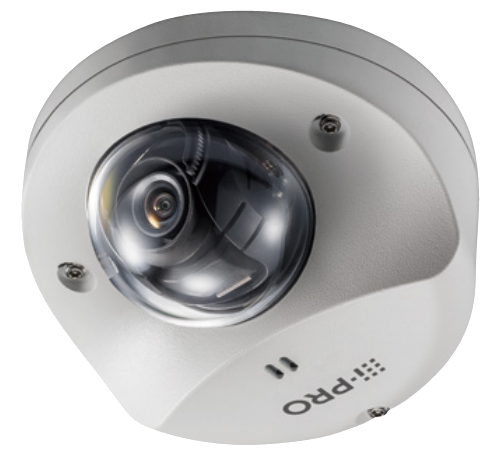 ＊基本、太文字は変更点。（青字：良化点　　赤字：劣化点）
*1：超解像度技術を使用した解像度
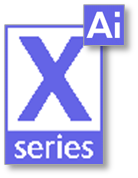 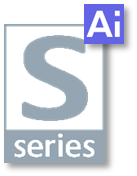 1-2. 撮像モードでの制限事項（X, Sシリーズ）
【4MPモデル：WV-S32402-F2L / WV-S35402-F2L / WV-X35402-F2LM 】
*1： [スーパーダイナミック]のレベルを30以上に設定した場合、最大フレームレートは15fps（12.5fps）になります。
【2MPモデル：WV-S32302-F2L / WV-S32302-F2L1 / WV-S35302-F2L / WV-S35302-F2L1 / WV-X35402-F2LM 】
1-2. 撮像モードでの制限事項（Uシリーズ）
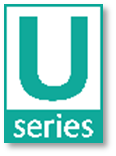 【屋内モデル：WV-U31401-F2L/ WV-U31301-F2L 】
*1： [スーパーダイナミック]のレベルを30以上に設定した場合、最大フレームレートは15fps（12.5fps）になります。
【屋外モデル：WV-U35401-F2L/ WV-U35301-F2L 】
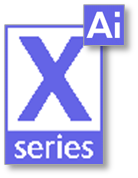 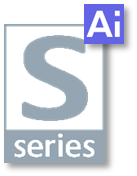 1-3. 配信性能について
■最大ユーザーアクセス数および最大帯域幅は下記の通りです。
【補足説明】
本機に同時にアクセスできるユーザーは、H.265（またはH.264）画像を受信しているユーザーと、JPEG画像を受信しているユーザーとを合計した[最大ユーザー数]までです。
ただし、[配信量制御(ビットレート)]、[1クライアントあたりのビットレート*]の設定によっては、アクセスできるユーザー数が[最大ユーザー数]以下に制限される場合があります。
アクセスできる[最大ユーザー数]を超えた場合は、アクセス超過メッセージが表示されます。
[ストリーム]の[配信方式]を[マルチキャスト]に設定したとき、H.265（またはH.264）画像を受信している2人目以降のユーザーはアクセス数にカウントされません。
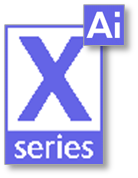 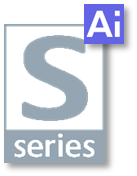 1-4. 対応AIアプリケーション一覧表
*1：2024年3月を以て販売終了
*2：90日間お試し版となります。
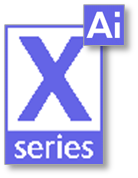 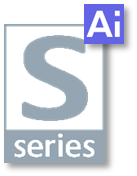 1-5. SDT（システムデザインツール）でのシステム設計
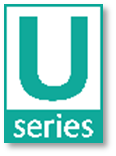 対象カメラ品番は、SDT Ver. 3.80 以降で対応
SDTのURL：https://sdt.i-pro.com/i-pro/
①「カメラ選択(用途別)」から「屋内」＞「ドーム」を選択（左図はAI動体検知の例）　　アイコンをドラッグ&ドロップで任意の位置に設定
＊Uシリーズは AIアプリ非対応のため、「カメラ選択」から選択してください。
②「品番」から、該当のコンパクトドームカメラの品番を選択
③ 高さを設定
④ 人のアイコンをドラッグしながら移動させてAIアプリの検知可能エリアを確認・決定
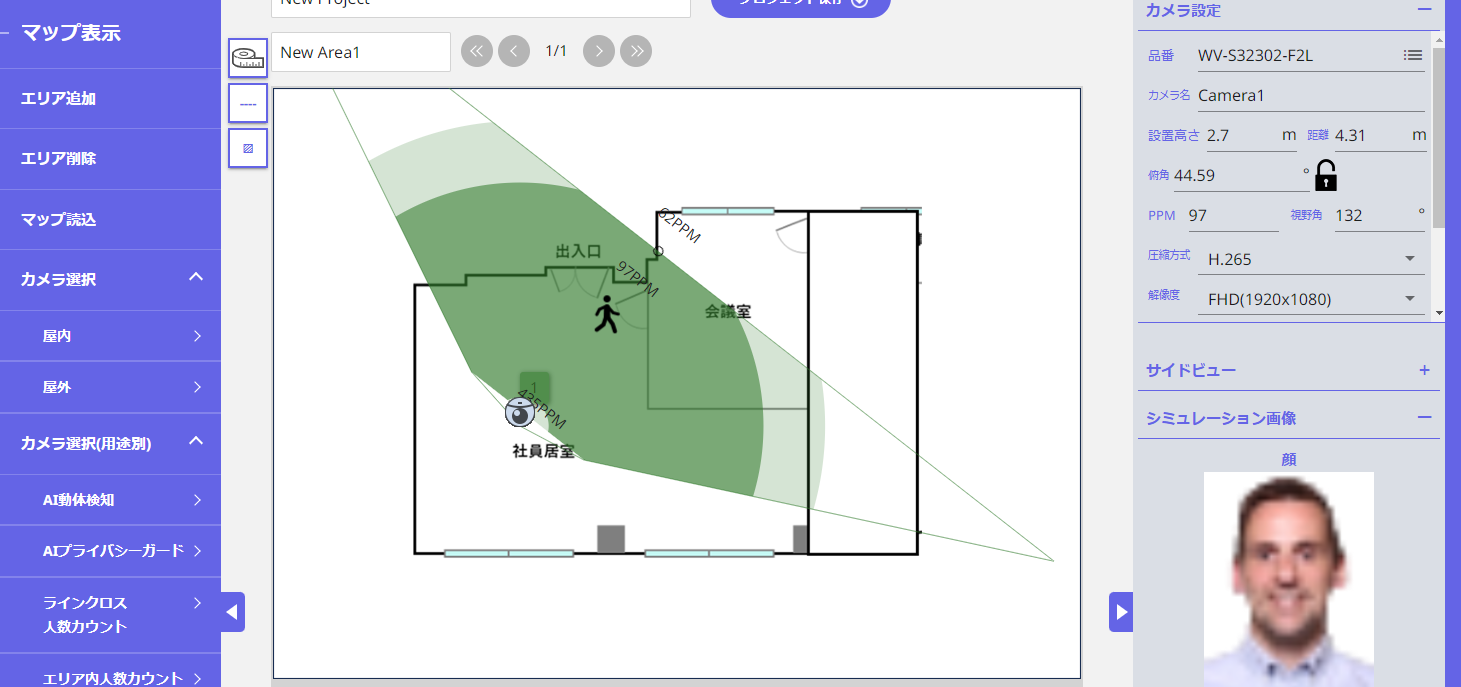 ２
3
4
ドラッグ
＆ドロップ
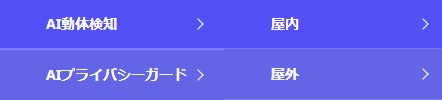 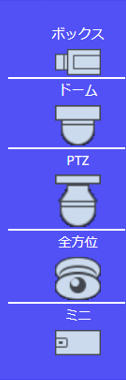 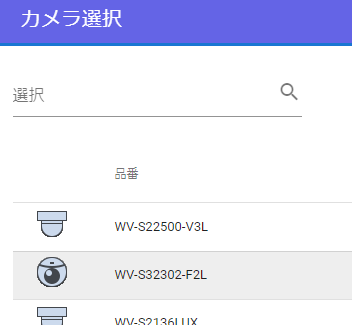 1
1-5. SDTを使用したAIアプリケーションの検知有効範囲の確認について
■AIアプリケーション毎に、検知範囲が異なりますので、SDTを使用して最適画角を確認してください。
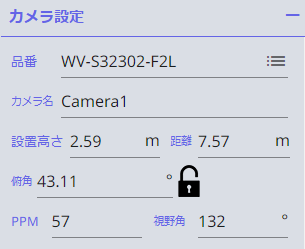 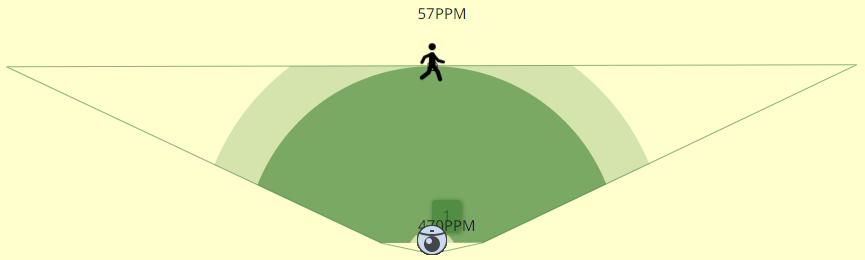 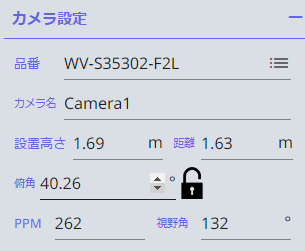 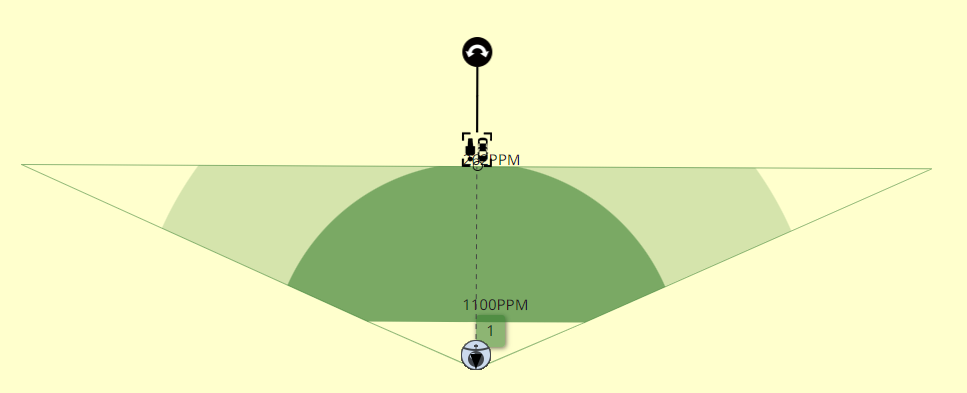 ２．施工・調整
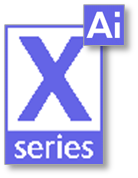 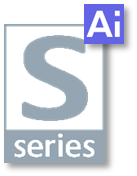 2-1. 取扱説明書（設置編）へのアクセス方法
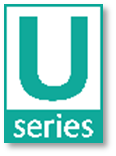 【YouTube動画】
https://www.youtube.com/watch?v=dbPIWDW0uAk
梱包箱の側面にある「2次元バーコード」より、取扱説明書「設置編」にアクセス可能
2-2. 開梱・同梱物の確認（屋内モデル）
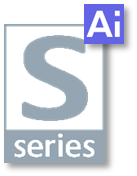 開梱時に本体と同梱物をご確認ください。
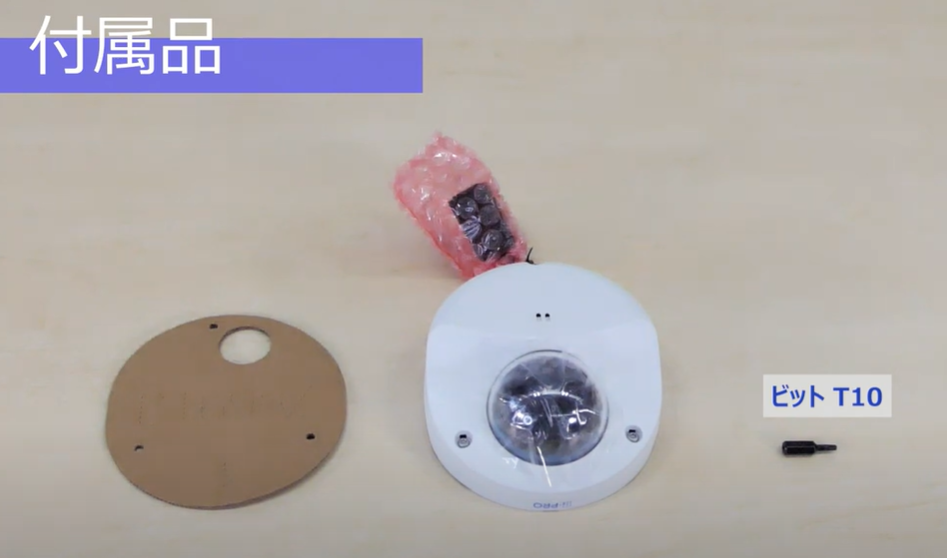 型紙
ビット
本体
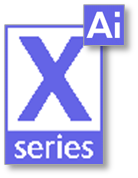 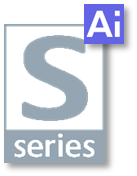 2-2. 開梱・同梱物の確認（屋外モデル）
開梱時に本体と同梱物をご確認ください。
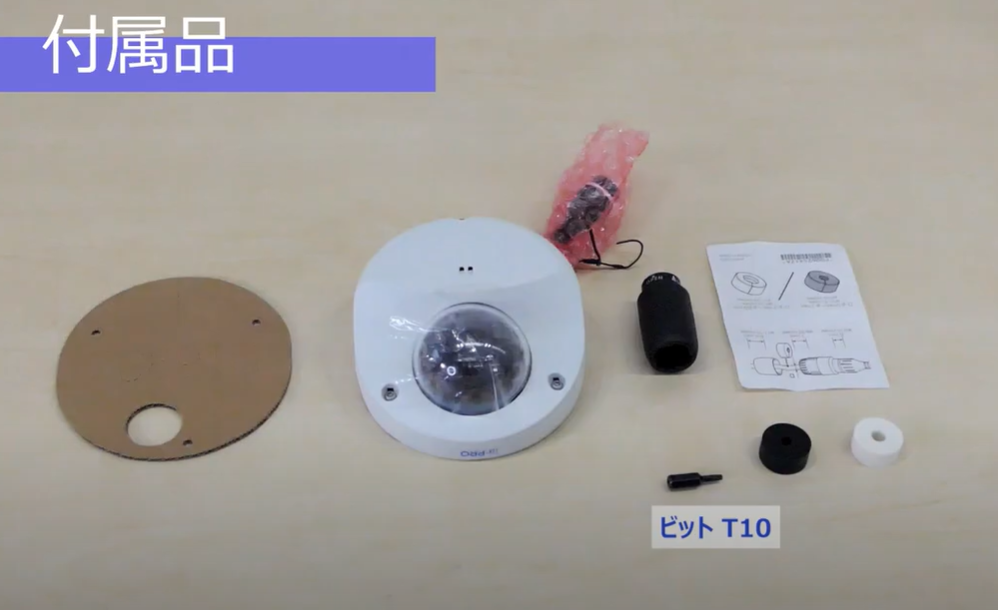 RJ45防水コネクター
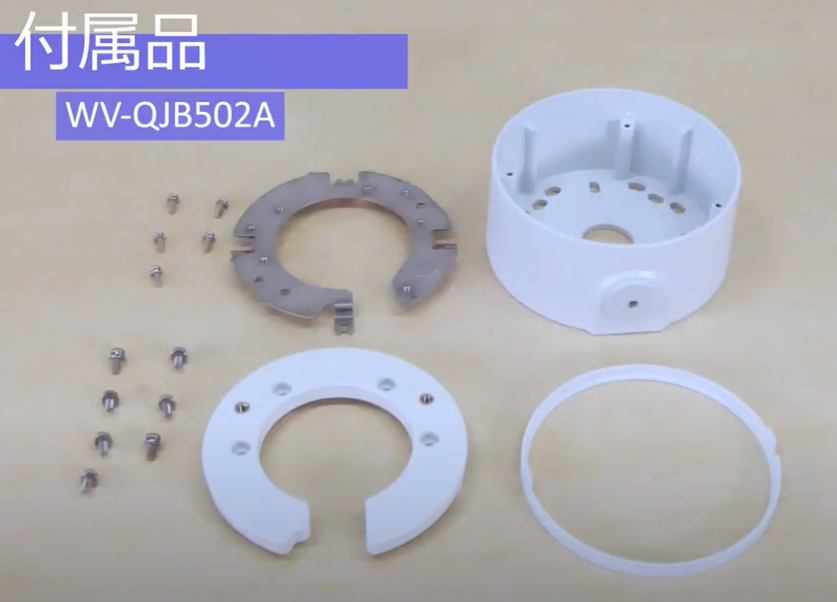 型紙
防水ラバー
本体
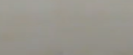 ビット
2-3. microSD メモリーカードについて
microSDメモリーカードは、SDXC規格までに対応
左図のスロット部に挿入
＊挿入方向に注意の上、奥までしっかりと挿入してください。
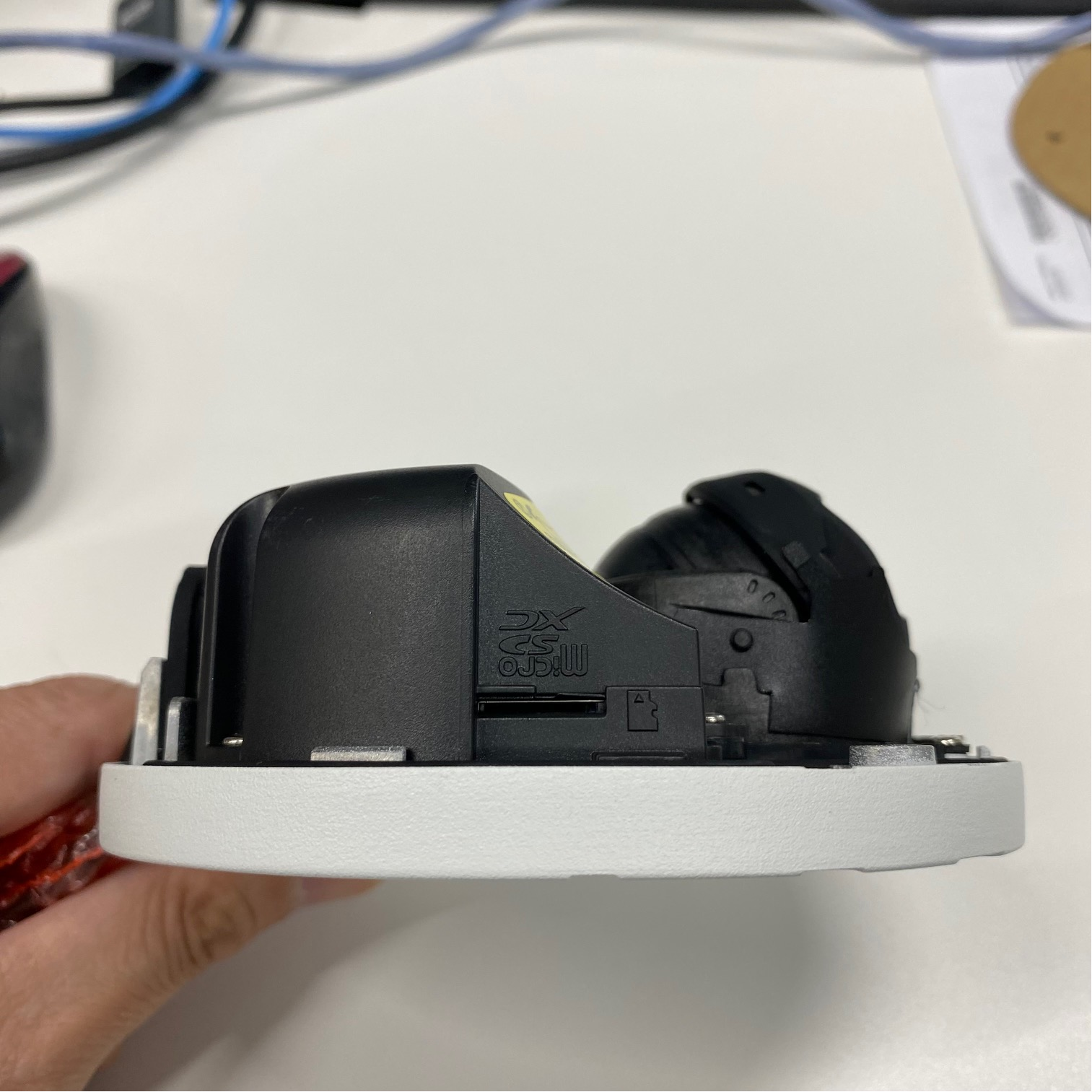 2-4. 設置について（Sシリーズ 屋内モデル・天井設置）
【YouTube動画】
https://www.youtube.com/watch?v=WVU_e9dOKKk
別途調達必要部材
・本体固定用ネジ 
M4ｘ16mm×2本（または 3本 *1）

*1：設置面が平坦な面ではなく固定が不安定な場合は、ねじ3本を使用して固定してください。











注意点
①下記作業は、本体を取り付ける前に実施してください。
・microSDカードの挿入
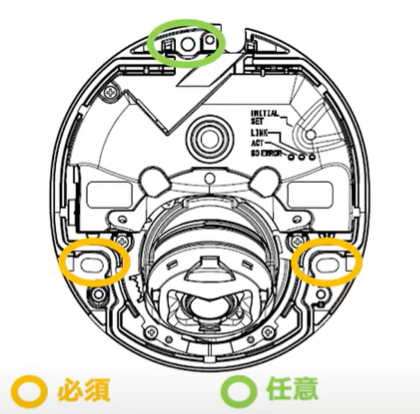 2-4. 設置について（Sシリーズ 屋外モデル・壁面設置）
【YouTube動画】
https://www.youtube.com/watch?v=S4QOR8Oz8K0
取付金具 
WV-QJB502A-W



別途調達必要部材
・WV-QJB502A-W 固定用ネジ 
M4×4本
注意点
①下記作業は、本体を取り付ける前に実施してください。
・microSDカードの挿入
・RJ45防水コネクターの取付
②ベース金具に取り付ける飾りカバーは、
「カバーA」を使用してください。
WV-QJB502A-B
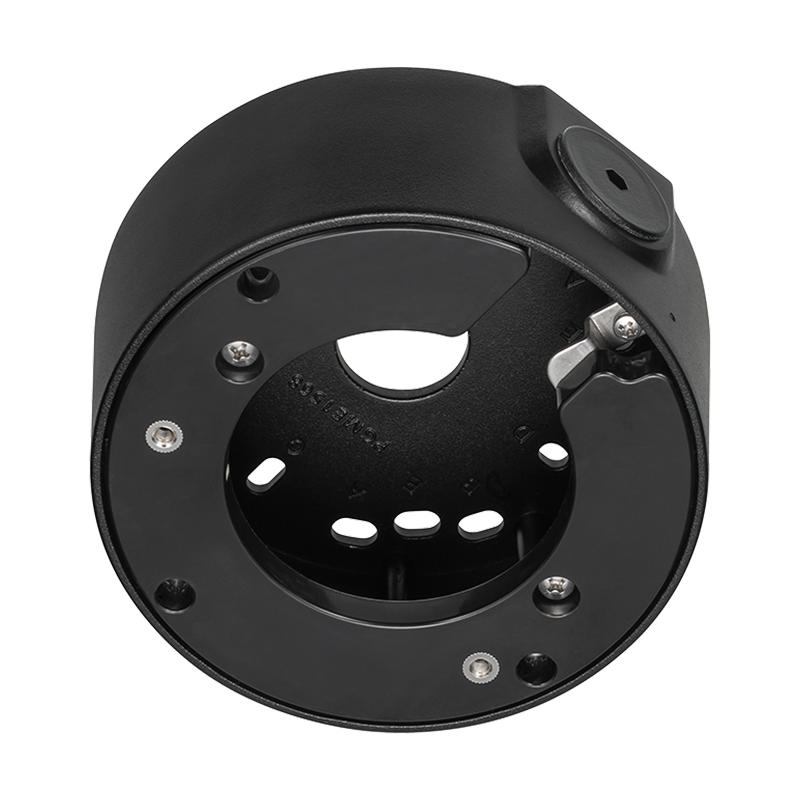 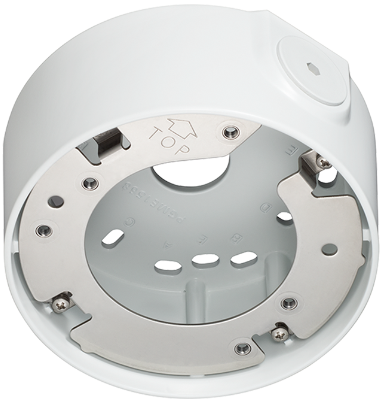 ＊この動画は「ベース金具 WV-QJB502A-W」を使用した「壁面設置」の手順です。
2-4. 設置について（Uシリーズ 屋内モデル・天井設置）
【YouTube動画】
https://www.youtube.com/watch?v=k085mLzS5Zs
別途調達必要部材
・本体固定用ネジ：M4×16　3本
注意点
①下記作業は、本体を取り付ける前に実施してください。
・microSDカードの挿入
2-4. 設置について（Uシリーズ 屋外モデル・壁面設置）
【YouTube動画】
https://www.youtube.com/watch?v=lP3L36KNg_U
取付金具 
WV-QJB502A-W



別途調達必要部材
・WV-QJB502A-W 固定用ネジ 
M4×16mm　4本
注意点
①下記作業は、本体を取り付ける前に実施してください。
・microSDカードの挿入
・RJ45防水コネクターの取付
②ベース金具に取り付ける飾りカバーは、
「カバーB」を使用してください。
WV-QJB502A-B
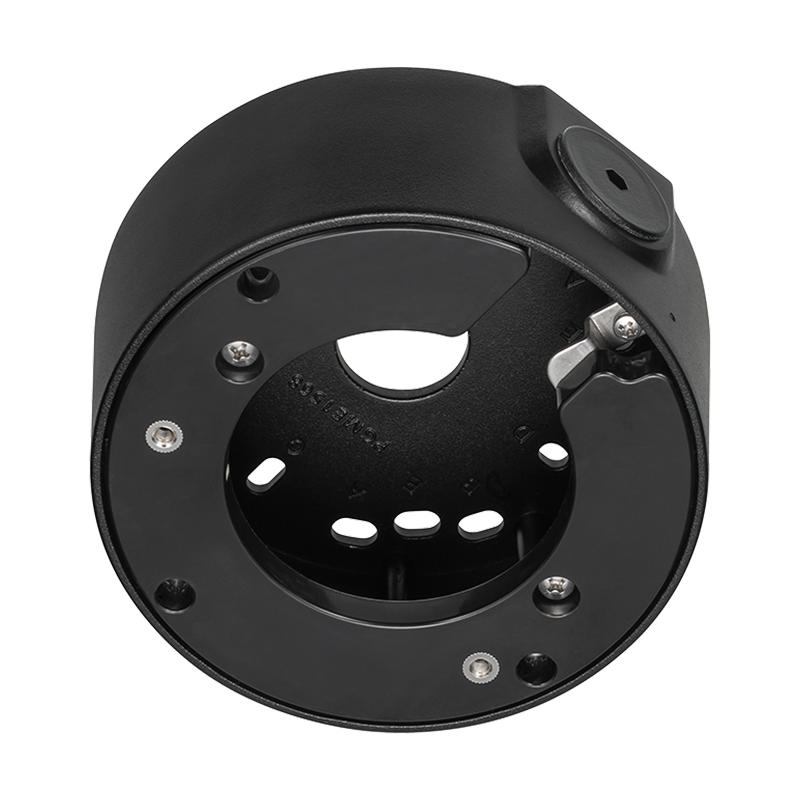 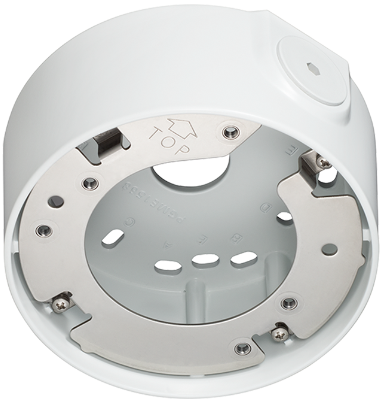 ＊この動画は「ベース金具 WV-QJB502A-W」を使用した「壁面設置」の手順です。
３．設定
3-1. IP簡単設定ツールについて
IP簡単設定ツールを起動すると、接続されているi-PROカメラが一覧で表示されます。
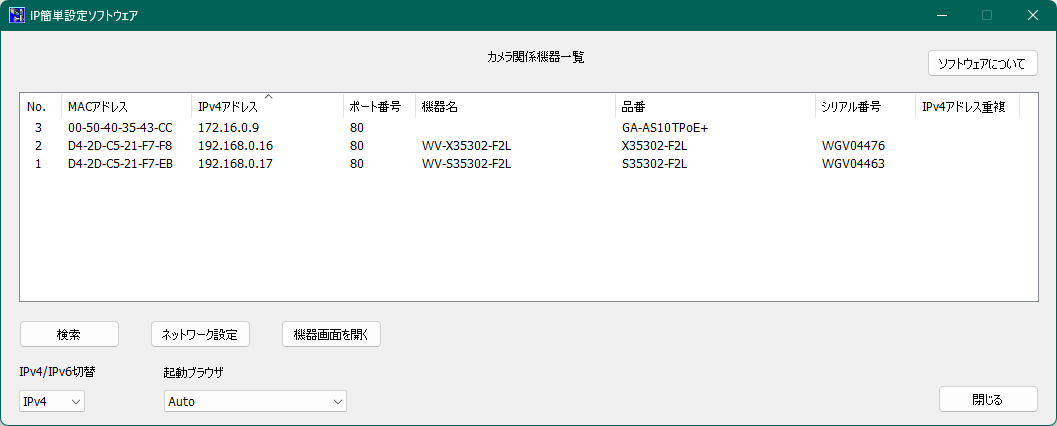 ①カメラのMACアドレスやIPアドレス、ポート番号、機器名、品番、シリアル番号、さらには IPアドレスの重複の確認が可能です。
②任意のカメラをダブルクリックすることで、ブラウザ画面の表示が可能です。
③任意のカメラを選択し、ネットワーク設定の変更が可能です。
＊IP簡単設定ツールでのIPアドレス設定方法は、こちらの「簡単IP設定ツール 操作説明書」を参照してください。
3-2. 初期設定 その１
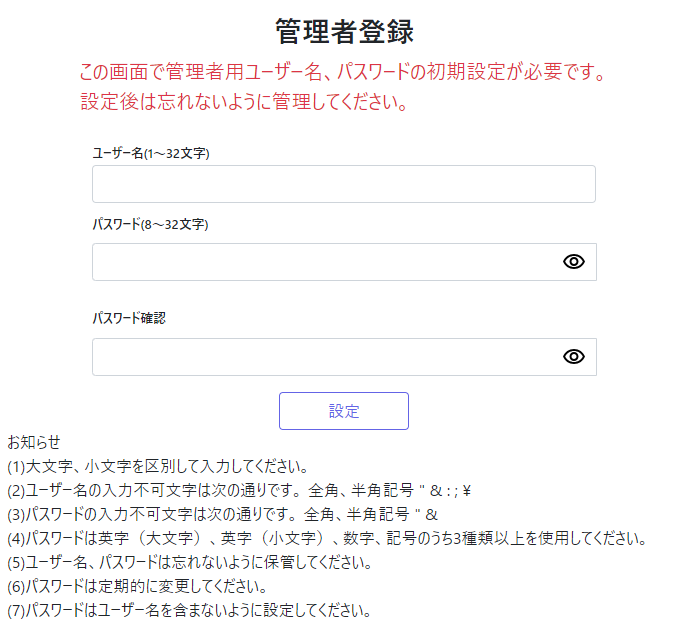 【管理者登録】
① 定められたユーザー名とパスワードを入力し、「設定」を押下
　⇒入力条件や留意事項は「お知らせ」を参照のこと
1
3-2. 初期設定 その２
＊マルチセンサー部とPTZ部のそれぞれで設定必要
【言語／日時設定】
① 下記の各項目を選択設定
・「メニュー言語」
・「日付・時刻表示」
・「時刻表示」
・「日付表示形式」
②「日付」、「時刻」、「日付・時刻表示位置」を設定
　＊
③ その他、基本以下に設定
・「タイムゾーン」：”（GMT+9:00）大阪、札幌、東京”
・「サマータイム：” Out ”」
【画面の設定】
④ 下記の各項目を選択設定
・「色」
・「操作パネルの配置位置」
⑤ 最後に「設定」をクリック
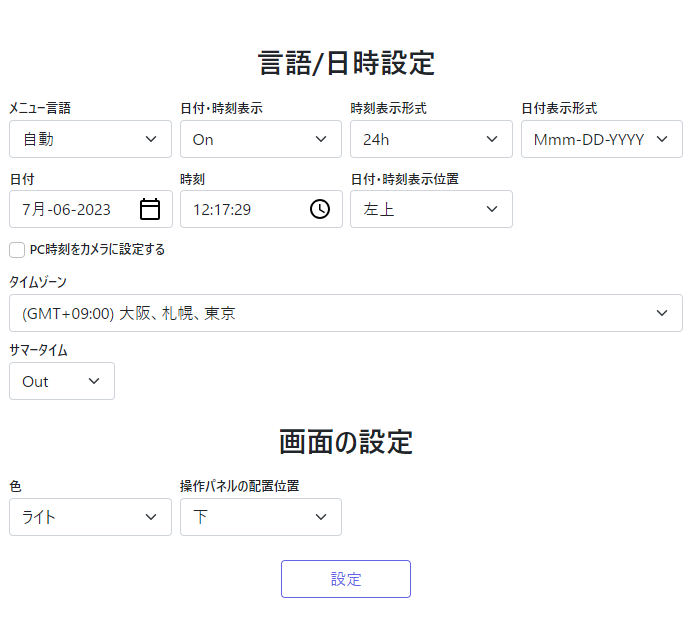 1
2
3
4
5
3-3. 画像回転設定について
設定画面の「詳細設定」＞「基本」の「画面回転」設定で、以下のように運用に合わせた画角の選択が可能です。
【画面回転設定：０°(Off)】
【画面回転設定：90°】*1
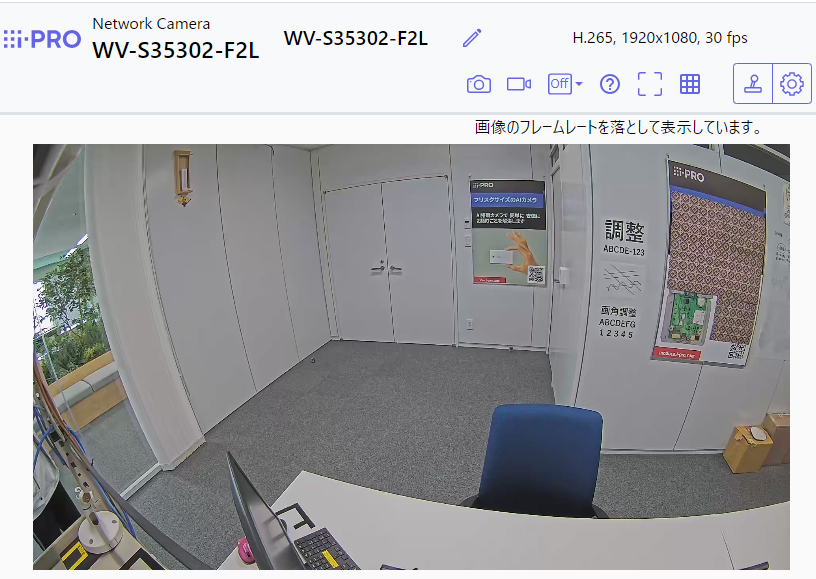 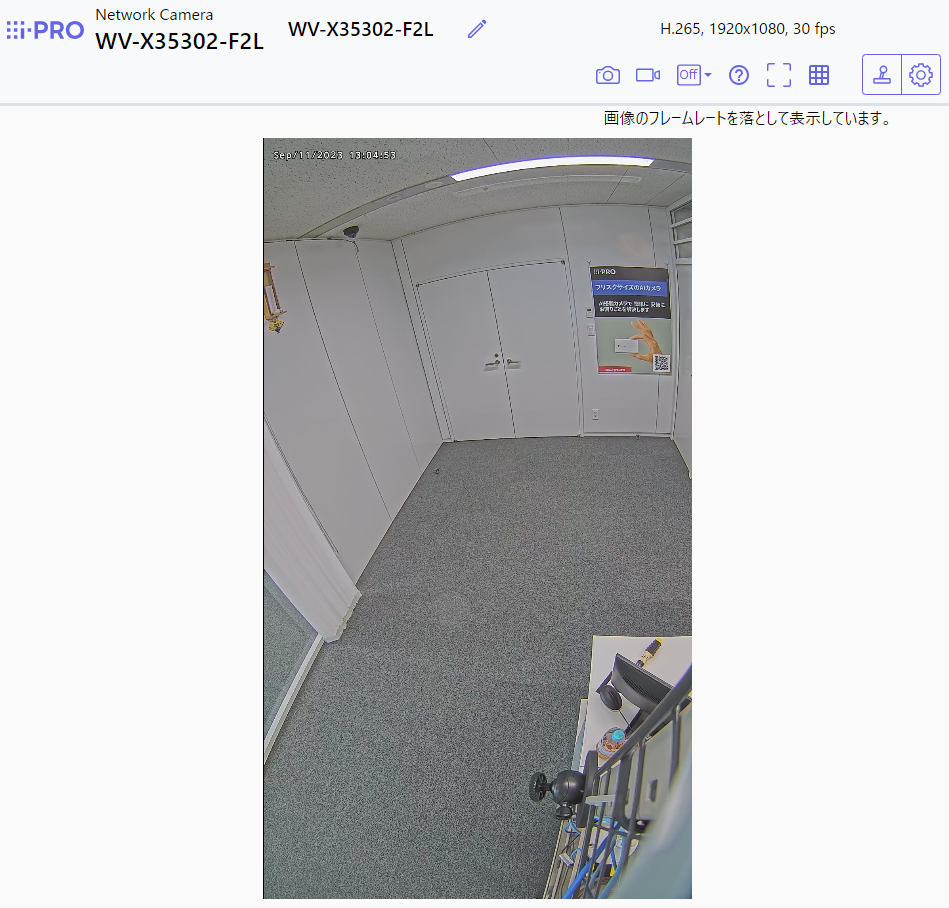 *1：画像回転設定を 90°、270°に設定するには、
撮像モードを「16：9モード（30fpsモード）」にする必要があります。
3-4. iCT（i-PRO 設定ツール）での設定
コンパクトドームカメラ X, Sシリーズ （2MPモデル）は、ICT Ver. 3.8（2023.9.21 リリース） 以降で対応
【iCTのダウンロードURL】
https://i-pro.com/products_and_solutions/ja/surveillance/learning-and-support/tools/learning-and-support/tools/ict
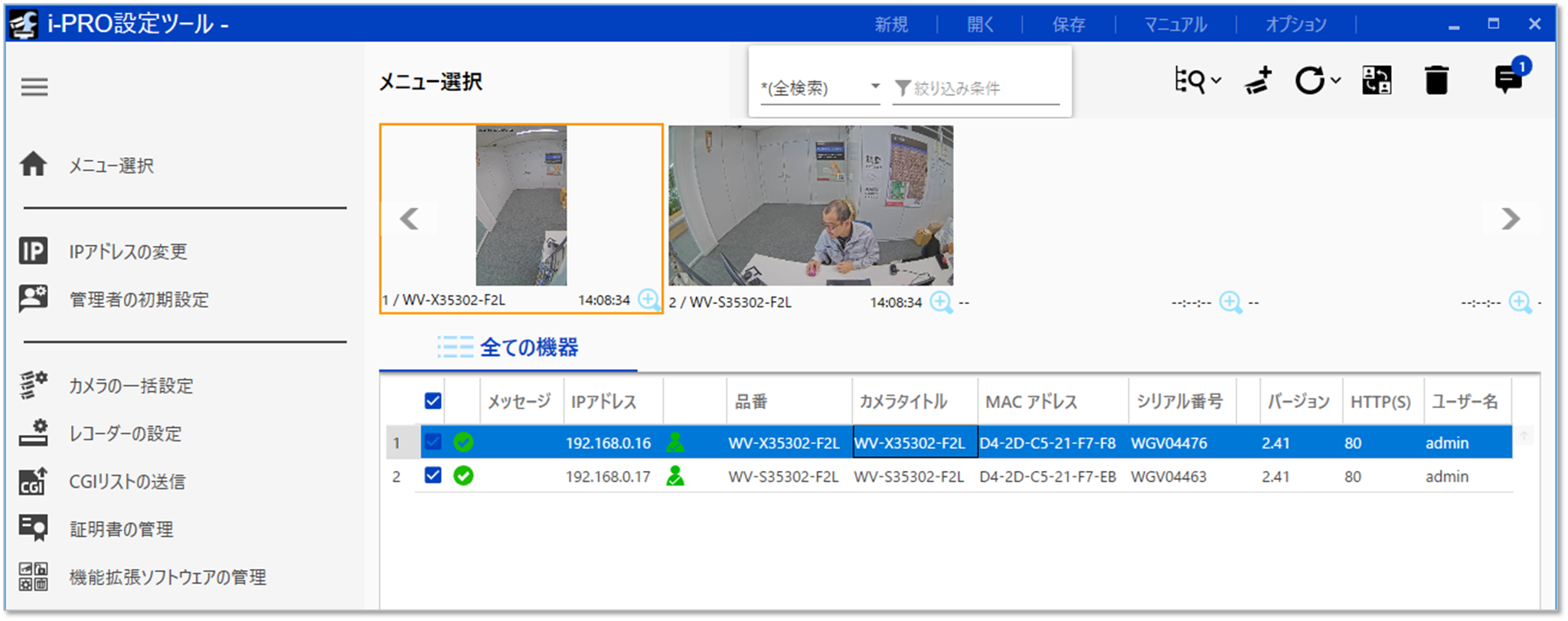 ＊i-PRO設定ツールでの設定方法詳細については、こちらの「i-PRO設定ツール 操作説明書」を参照してください。
3-5. 工場初期化の手順
INITIAL SETボタンを「ON」にすることで、本体を工場初期化することが可能です。
INITIAL SETボタンの位置は、左図の通りです。
① Ethernetケーブルを本機から外して、本機の電源を切る
② [INITIAL SET]ボタンを押しながら、本機の電源を入れる
③ [INITIAL SET]ボタンは、電源を入れたあとでも15秒以上押し続ける
④ [INITIAL SET]ボタンを離す
・約2分後に本機が起動されて、ネットワーク設定データを含む設定が初期化されます。正常に起動しない場合は、もう一度やり直してください。
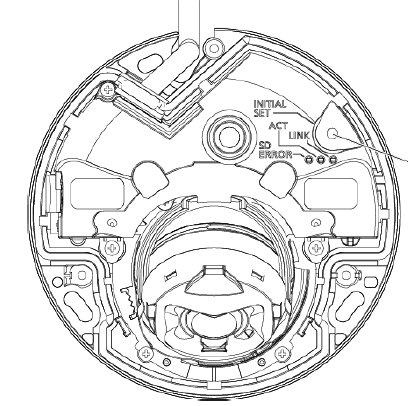 INITIAL SET ボタン
【上から見た図】
【参考】新旧モデルの画角差について
【参考】固定ドームとの画角比較動画
画角の水平方向および垂直方向について視野角が広がり、固定ドームの従来モデルよりも改善されています。
更新履歴
更新履歴